벽난로 도안
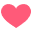 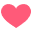 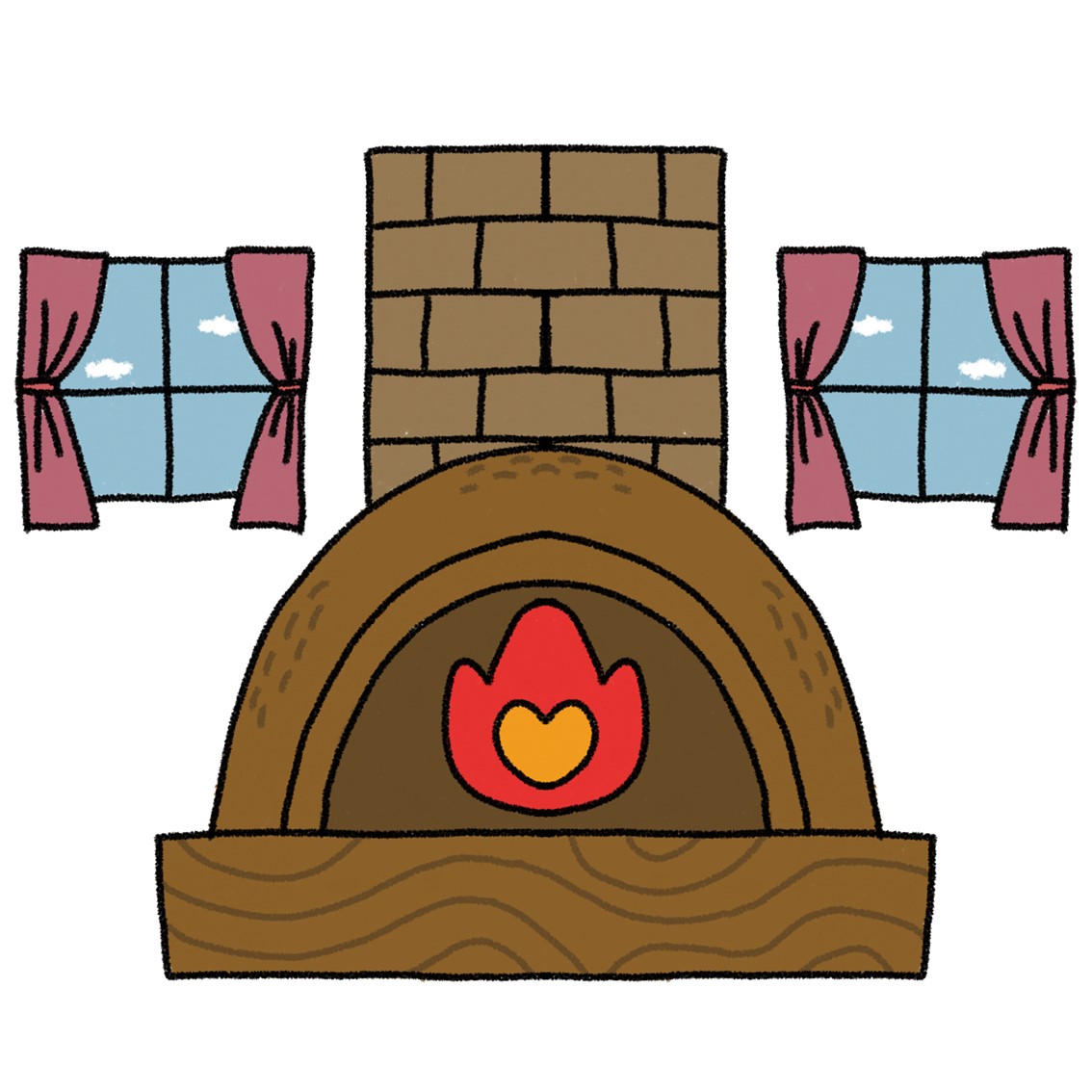 4분할
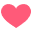 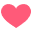 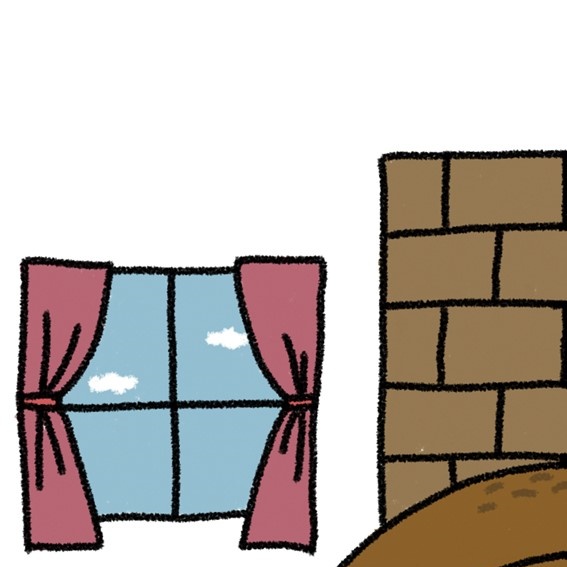 4분할
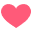 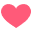 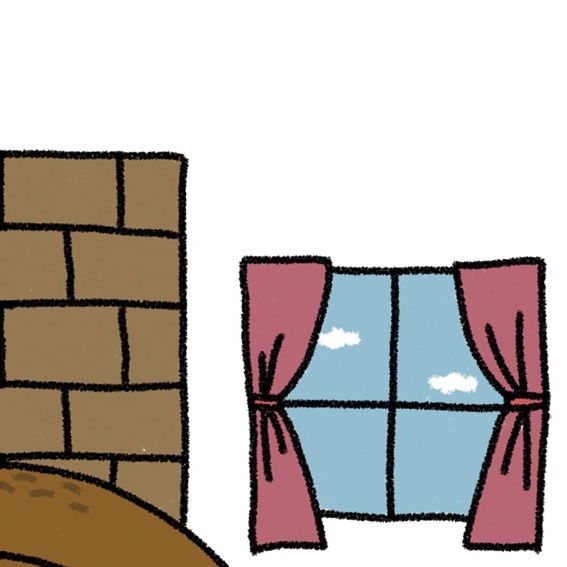 4분할
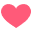 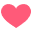 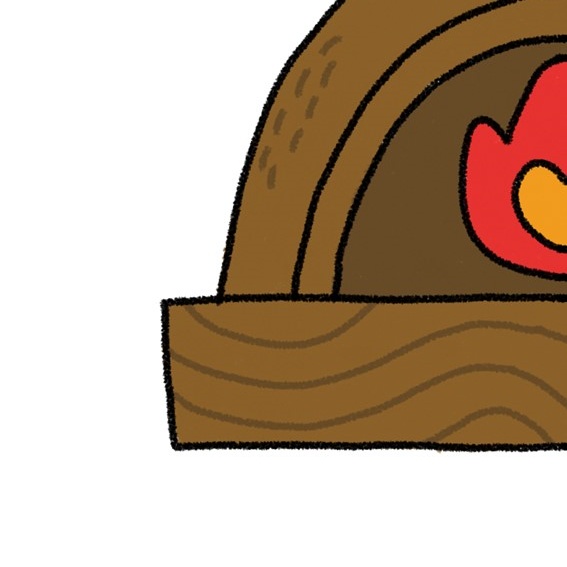 4분할
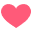 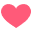 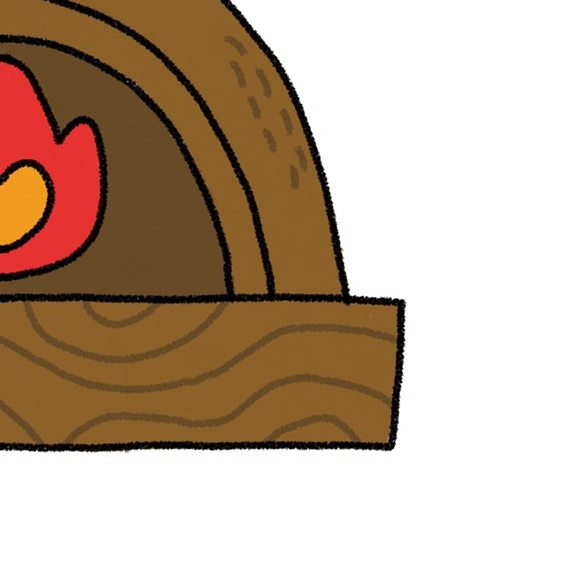 벽난로 도안
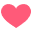 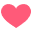 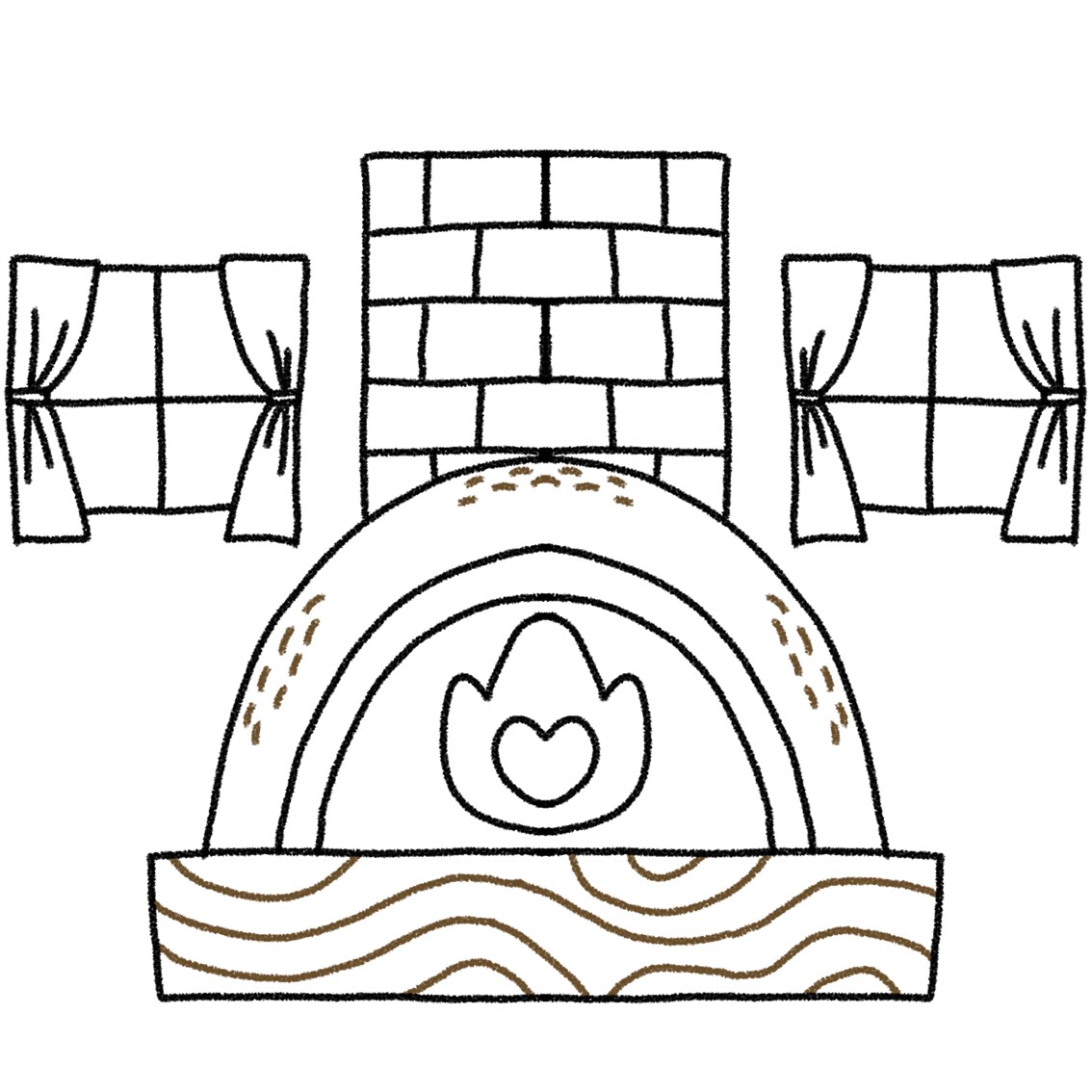 4분할
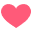 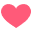 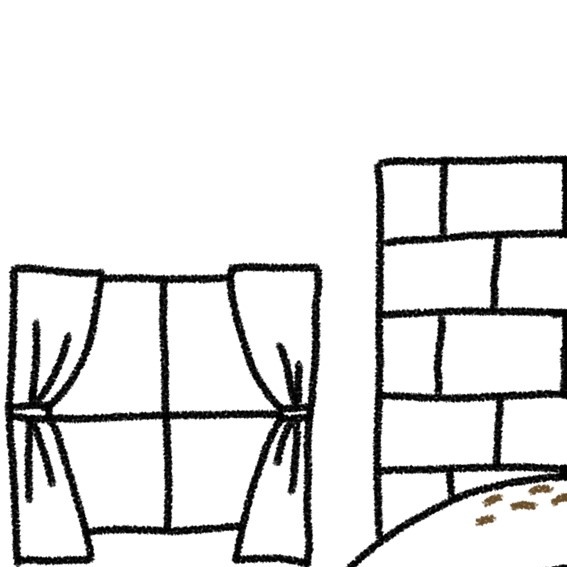 4분할
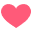 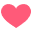 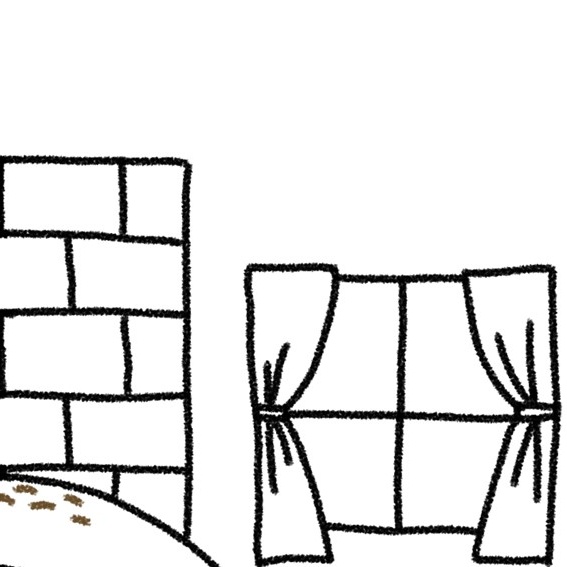 4분할
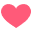 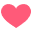 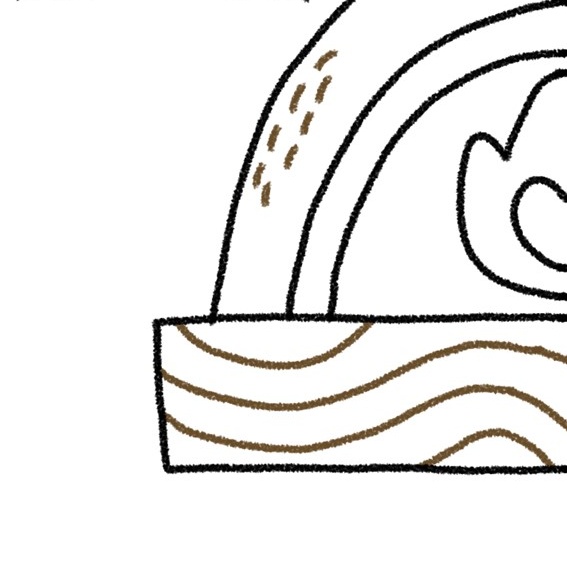 4분할
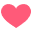 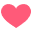 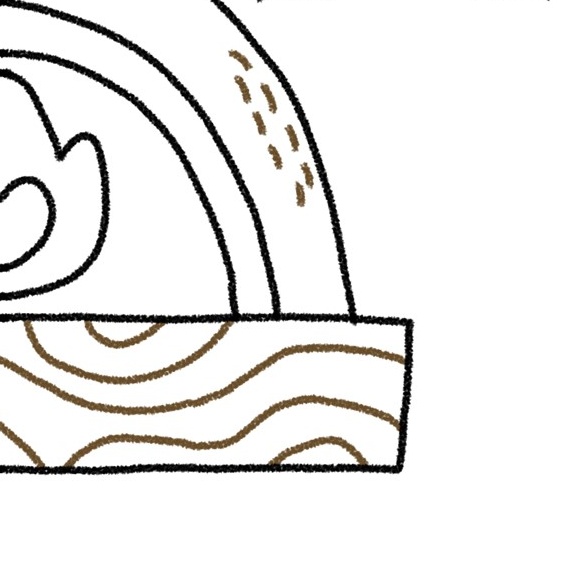